Supervised work session essentials
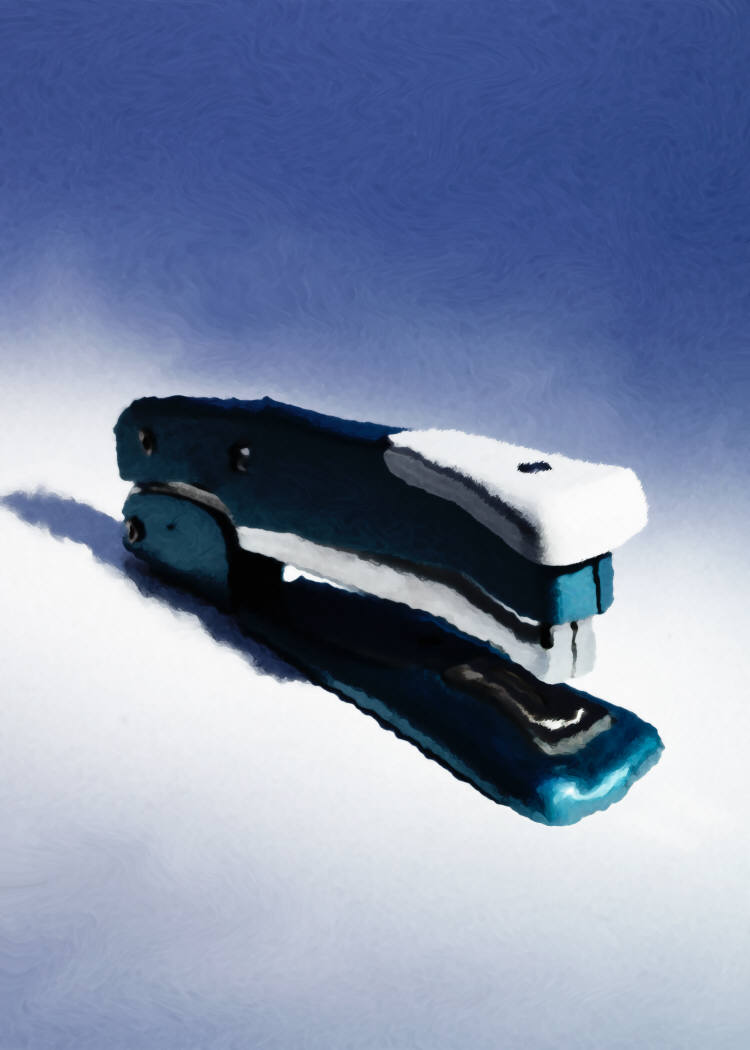 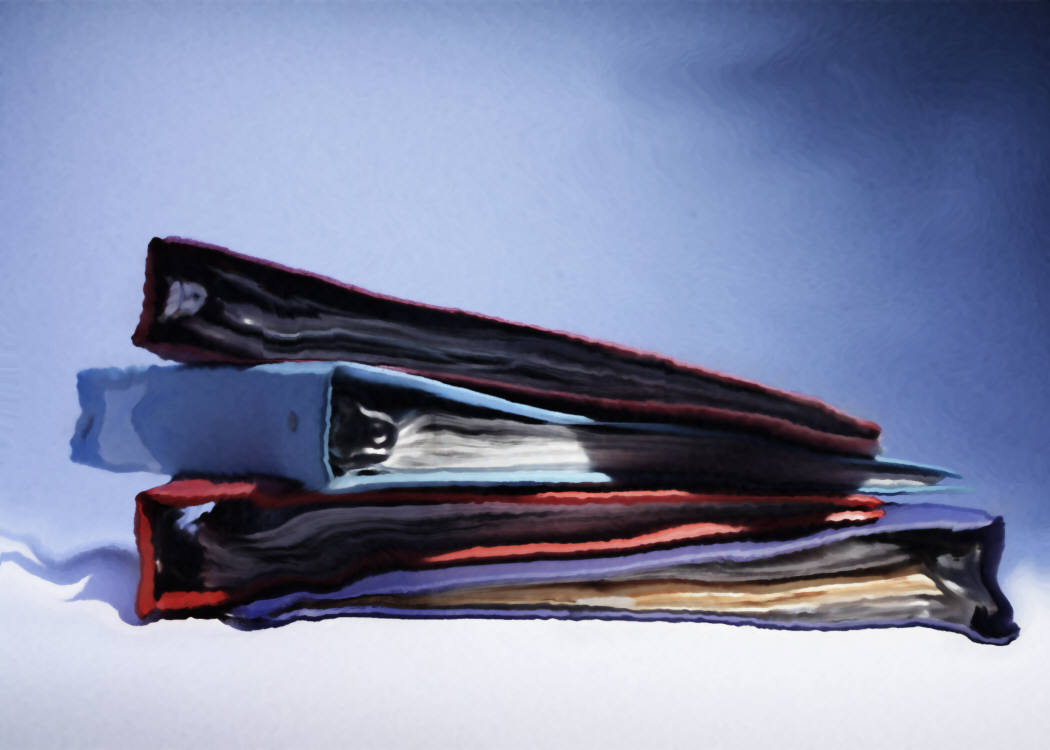